IN THE NAME OF GOD
Iron Deficiency Anemia in Pregnancy and Postpartum
DR SAHHAF
TABRIZ MEDICAL UNIVERCITY
1399
DEFINITION OF ANEMIA
The World Health Organization (WHO) and (ACOG) define anemia in pregnancy as follows:
First trimester – Hemoglobin <11 g/dL ( hematocrit <33 percent)
Second trimester – Hemoglobin <10.5 g/dL (hematocrit <31 or 32 percent)
Third trimester – Hemoglobin level <10.5 to 11 g/dL (hematocrit <33 percent)
Postpartum – Hemoglobin 10 g/dL (hematocrit <30 percent)
EPIDEMIOLOGY
30 percent of reproductive-age women are anemic. 
WHO estimates that: over 40 percent of pregnant women globally have anemia .
EPIDEMIOLOGY
The overwhelming majority of anemia in reproductive-age women is due to low or absent iron stores, making iron deficiency anemia the world's most common anemia due to a micronutrient deficiency.
EPIDEMIOLOGY
In addition to iron deficiency anemia, a large number of pregnant women have iron deficiency without anemia (ie, low iron stores that have not yet caused anemia). 
Women with iron deficiency may be at risk for developing iron deficiency anemia during pregnancy, when the demand for iron increases.
CAUSES OF ANEMIA
Physiologic
Iron deficiency 
Hemoglobinopathies    •Thalassemia 
                                              •Sickle cell disease 
RBC membrane disorders:Hereditary spherocytosis
Acquired anemias: Folate deficiency , Vitamin B12 deficiency , vitamin A deficiency 
Autoimmune hemolysis ,Hypothyroidism , chronic kidney disease
Screening during pregnancy
Screening for anemia  
Screening for iron deficiency
Screening for anemia
all pregnant women for anemia at the first prenatal visit with a complete blood count (CBC) 
repeat screening with a CBC at week 24 to 28
Screening for iron deficiency
Ferritin level is generally sufficient for screening for iron deficiency. 
 It is prudent to add a TSAT to the serum ferritin test. This is especially true for patients with active inflammation, which can increase ferritin since it is an acute phase reactant .
Who to screening ?
all gravidas at high risk of iron deficiency
 all pregnant women for iron deficiency 
                  (40% were iron deficient)
Gravidas at high risk of iron deficiency
Previous diagnosis of iron deficiency
Diabetes
Smoking
Inflammatory bowel disease
Gravidas at high risk of iron deficiency
Multiparas, especially those with an inter pregnancy interval <6 months
History of abnormal uterine bleeding
Underweight or obese
Vegetarians
Why all pregnant ?
Treatment of iron deficiency that is initiated after diagnosis of iron deficiency anemia may be too late to prevent some adverse outcomes. 
Correction of iron deficiency before the third trimester is ideal, as iron-dependent neurogenesis is maximal during the third trimester and early neonatal life, and iron deficiency during this period has been associated with deficits in neurocognitive development.
Evaluation of anemia
Women with anemia are tested for likely causes.
 The details of the evaluation will depend on the clinical history, red blood cell (RBC) indices, and other findings on the complete blood count (CBC).
 Physiologic anemia of pregnancy is a diagnosis of exclusion; thus, other causes of anemia must be eliminated before anemia is attributed to normal pregnancy physiology.
Evaluation of anemiaIron deficiency anemia
All women with anemia should have prompt testing for iron deficiency because it is the most common cause of non physiologic anemia in pregnancy.
 Microcytosis may be present, but microcytosis is a late finding of iron deficiency  and may also be caused by thalassemia. Thus, the absence of microcytosis does not eliminate the possibility of iron deficiency and the presence of microcytosis does not confirm it
Evaluation ofIron deficiency anemia
most women without comorbidities can be tested with a serum ferritin level alone. 
ferritin <30 ng/mL sufficient to confirm  iron deficiency;
 ferritin  ≥40 ng/mL sufficient to eliminate iron deficiency 
Ferritin 30 to 40 ng/mL. , borderline :full set of iron studies including :
         serum iron,
        total iron binding capacity (TIBC),
        and calculation of transferrin saturation (TSAT).
Evaluation of other anemia
If there are any features of the anemia that suggest another condition or if testing for iron deficiency is negative :
Extreme microcytosis ( MCV <80 fL), suggestive of thalassemia
Macrocytosis (MCV >100 fL), suggestive of vitamin B12 or folate deficiency or reticulocytosis due to hemolysis
Other cytopenias such as thrombocytopenia or neutropenia
Abnormally high white blood cell (WBC) count or platelet count
Abnormal RBC or WBC morphologies
Failure of the anemia to correct with iron supplementation
Management
health of both the mother and the child can be affected by anemia during pregnancy. Thus, identifying, preventing, and treating anemia in pregnancy is likely beneficial, 
Prevention of iron deficiency  
Treatment of iron deficiency
Prevention of iron deficiency
All pregnant women begin a 30 mg/day iron supplement at the first prenatal visit .
This corresponds approximately to the amount of iron in most iron-containing prenatal vitamins.
For women who are intolerant of the iron in prenatal vitamins, it may be possible to take prenatal vitamins without iron and to supplement with oral iron supplements on an every-other-day basis (typical dose, 60 mg once every other day or 60 mg once daily on Monday, Wednesday, and Friday).
Treatment of iron deficiency
The standard treatment for uncomplicated iron deficiency (regardless of hemoglobin level) is administration of iron at doses higher than found in prenatal vitamins. 
Antenatal maternal treatment with iron results in an increase in the hemoglobin level in approximately two weeks 
For women with severe anemia for whom this two-week delay would be expected to result in significant morbidity, transfusion and/or referral to a specialist (eg, hematologist) may be appropriate.
 We reserve transfusion for those who have significant symptoms associated with severe anemia or those for whom transfusion is indicated for other reasons .
Oral and intravenous iron formulations
Oral and intravenous iron are both effective for replenishing iron stores
 We generally use oral iron for most women with iron deficiency who can tolerate it, and for all women being treated during the first trimester.
 We give intravenous iron to women who cannot tolerate oral iron; those who have severe anemia, especially later in the pregnancy; and those for whom oral iron does not effectively increase the hemoglobin and/or ferritin levels
Three meta-analyses published in 2018 to 2019 evaluated the benefits and risks of oral versus intravenous iron
iron supplementation by either route (oral or intravenous) increased the hemoglobin and ferritin levels; compared with oral iron, intravenous iron was associated with a higher hemoglobin level following therapy 
intravenous iron was associated with higher neonatal birth weight (WMD 69 grams; 95% CI 12-127 grams) and higher neonatal ferritin levels (WMD, 21 ng/mL; 95% CI 6-37 ng/mL) .
 All of the analyses found that adverse effects and discontinuation of therapy were less frequent with intravenous iron
Oral iron formulations
Oral iron is safe, inexpensive, and readily available. For many women, this is adequate therapy. Ferrous sulfate (FS) is the most commonly prescribed oral formulation. It is inexpensive and, when tolerated, effective.
 Up to 70 percent of those to whom it is prescribed report significant gastrointestinal perturbation, 
Recommended doses of oral iron range from 40 to 200 mg elemental iron per day We agree with this dose range and often administer 60 mg of elemental iron
Oral iron formulations
We provide the dose every other day (or, on Monday, Wednesday, and Friday) rather than daily, based on evidence that alternate-day dosing results in improved absorption of oral iron as well as improved tolerability
 Compared with more frequent dosing (such as once daily or three times per day), alternate-day dosing improves iron absorption and reduces gastrointestinal adverse effects in non-pregnant women 
 Absorption may be improved by taking vitamin C concurrently with iron and/or avoiding coffee, tea, and milk at the time
Adverse effects of Oral iron formulations
gastrointestinal side effects including metallic taste, gastric irritation, nausea, diarrhea, and/or constipation; 
Options to improve tolerability include extending the interval between doses, switching to a liquid that can be more easily titrated, or switching to intravenous iron (if in the second or third trimester) .
 Changing the oral iron formulation is unlikely to be helpful as standard oral iron formulations have similar efficacy and similar rates of adverse events, with a few exceptions
Indications intravenous iron
women who cannot tolerate oral iron;
 those with severe anemia, especially later in the pregnancy; 
 those for whom oral iron is not effective in raising the hemoglobin and/or ferritin level ;
 women with inflammatory bowel disease (IBD; Crohn disease, ulcerative colitis) due to worsening of gastrointestinal symptoms, reduced absorption, and a possible effect on bowel flora.;
women who have undergone bariatric surgery (with either Roux-en-Y bypass or biliopancreatic procedures); 
women in the second or third trimester for whom there would be insufficient time to replete iron orally (after week 30);
Intravenous IRON
the reluctance of many clinicians to use intravenous iron is based on fears of serious hypersensitivity reactions leading to anaphylaxis that were reported with formulations that are no longer clinically available such as high molecular weight iron dextrans (HMWID) ,the concerns about anaphylaxis are not supported by evidence that reflects use of intravenous iron after the HMWID products were removed from the market.
Administration
Intravenous iron is administered in a monitored setting without premedications (we do not give acetaminophen or diphenhydramine as premedications).
 Selected patients with a history of inflammatory arthritis or IBD or those with multiple (more than one) drug allergies may be given a dose of a glucocorticoid prior to the iron infusion to reduce the likelihood of the minor infusion reactions that occur in 1 to 3 percent of administrations.
Assessing response to treatment
The expected response to iron repletion is improvement in RBC production, which typically begins with reticulocytosis after approximately one week, an increase in the hemoglobin level of at least 1 g/dL within two to three weeks 
For antepartum patients receiving oral iron, we typically check the hemoglobin level and reticulocyte count two to three weeks after starting therapy and review tolerability of the oral iron. 
If the expected response has occurred and the oral iron is well tolerated, it is continued throughout the pregnancy and into the postpartum period .
Assessing response to treatment
For antepartum patients receiving intravenous iron, we generally obtain repeat iron parameters four to eight weeks after the iron has been administered. 
We wait a minimum of four weeks because intravenous iron interferes with most assays of iron status .
 As noted in the 2019 United Kingdom Guideline, it may be reasonable to monitor an increase in hemoglobin level without rechecking iron parameters .
Assessing response to treatment
Patients also undergo repeat complete blood count (CBC) testing at 24 to 28 weeks.
Once the hemoglobin has reached the normal range, oral iron replacement should continue for three months and until at least six weeks postpartum .
Postpartum anemia
Postpartum anemia is defined as Hb<10g/dL 
Postpartum management is largely based on expert opinion and clinical experience.
We advise most women to continue their prenatal vitamin and/or supplemental iron for six to eight weeks following delivery, especially if they are breastfeeding.
Routine testing of all women for anemia after delivery has been suggested because anemia is prevalent and iron deficiency (the most common cause) is readily treatable .
Postpartum anemia
Following postpartum discharge from the hospital, anemia may be suspected based on symptoms such as fatigue, depressed mood, or exercise intolerance .
Anemia also may be suspected because of uncorrected anemia during the antenatal period, significant blood loss during delivery (eg, >500 mL), pallor, or ongoing lochia (vaginal bleeding after the birth). 
Those with iron deficiency anemia postpartum are treated with iron; choice of iron product, route of administration, and dosing are the same as in the antepartum period.
Postpartum anemia
For women begun on iron therapy before hospital discharge because of postpartum anemia, it is reasonable to check the ferritin level and percent transferrin saturation (TSAT) after two to three weeks to confirm that treatment has been successful.
With intravenous iron, the serum ferritin will be abnormal for approximately four weeks; thus, ferritin testing should be delayed for four weeks. 
If the ferritin level remains low following treatment, the potential causes must be evaluated.
THANK YOU
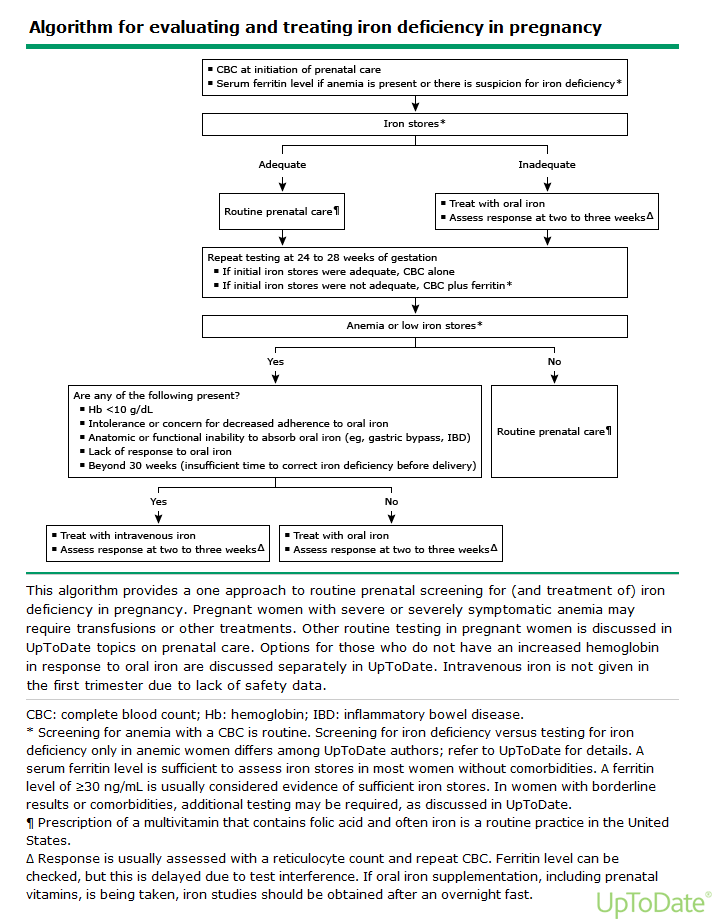 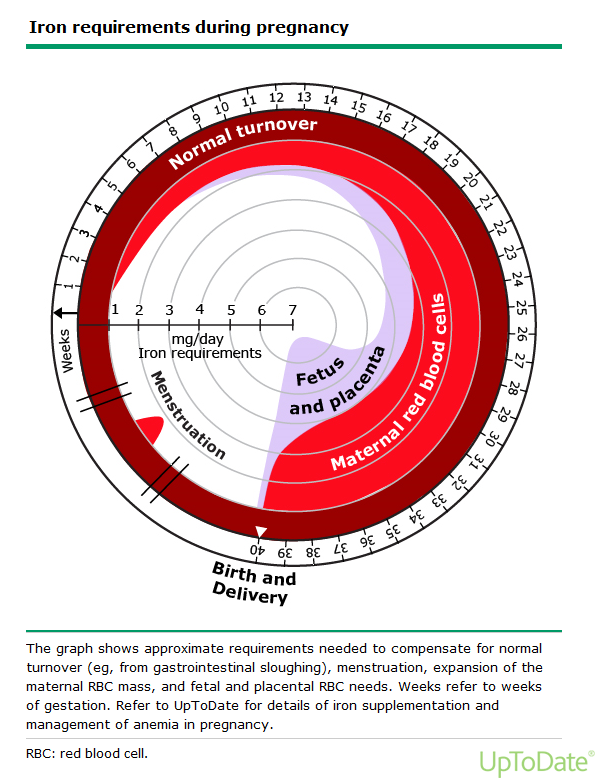